일본 농구 국가대표 유니폼
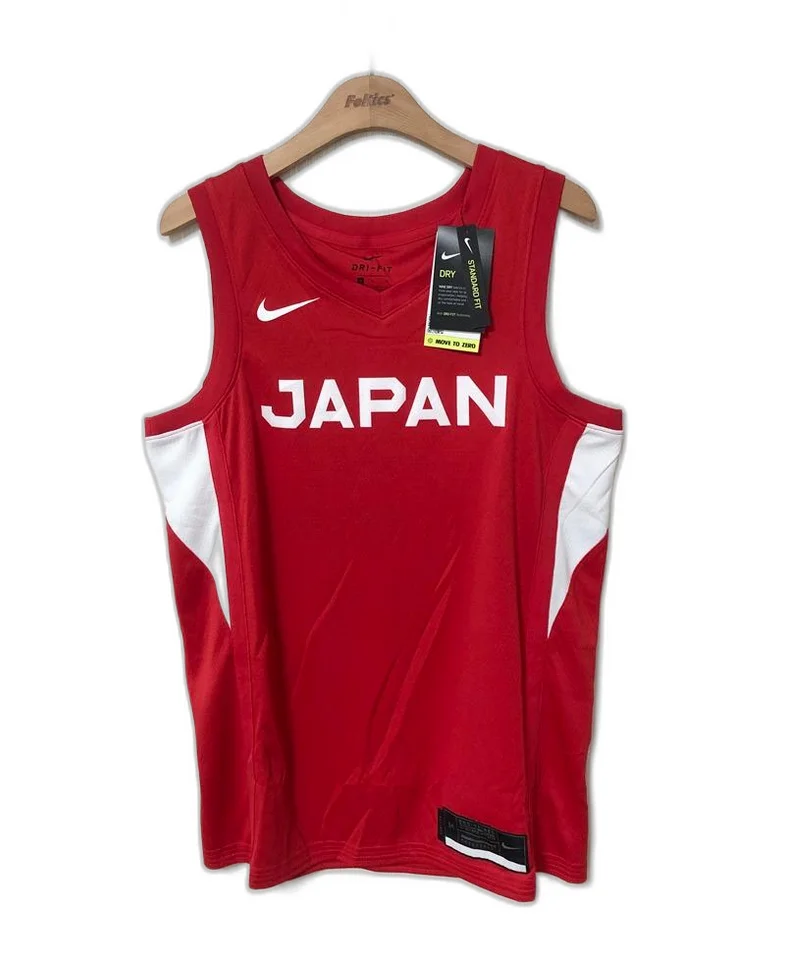 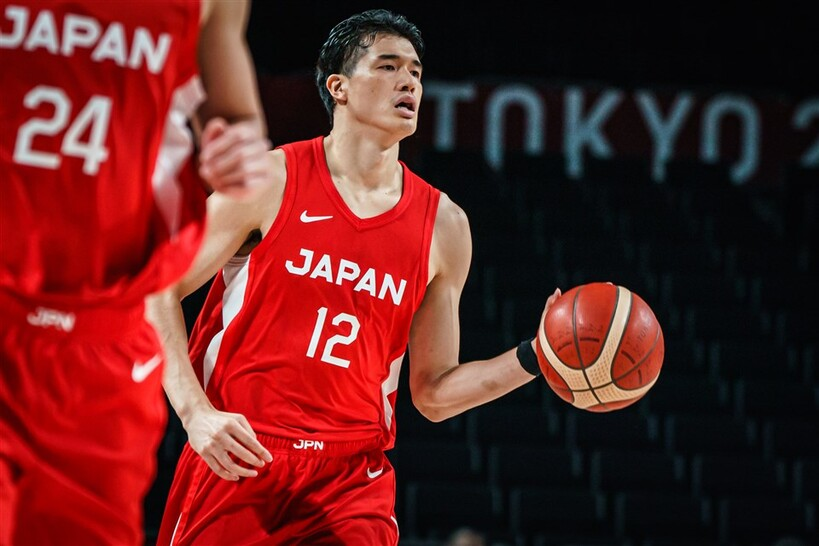 플레이 스타일 및 장점
일본 축구처럼 주로 조직적인 패스와 이로 파생되는 플레이
  그로 인해 파생되는 3점 슛 공격
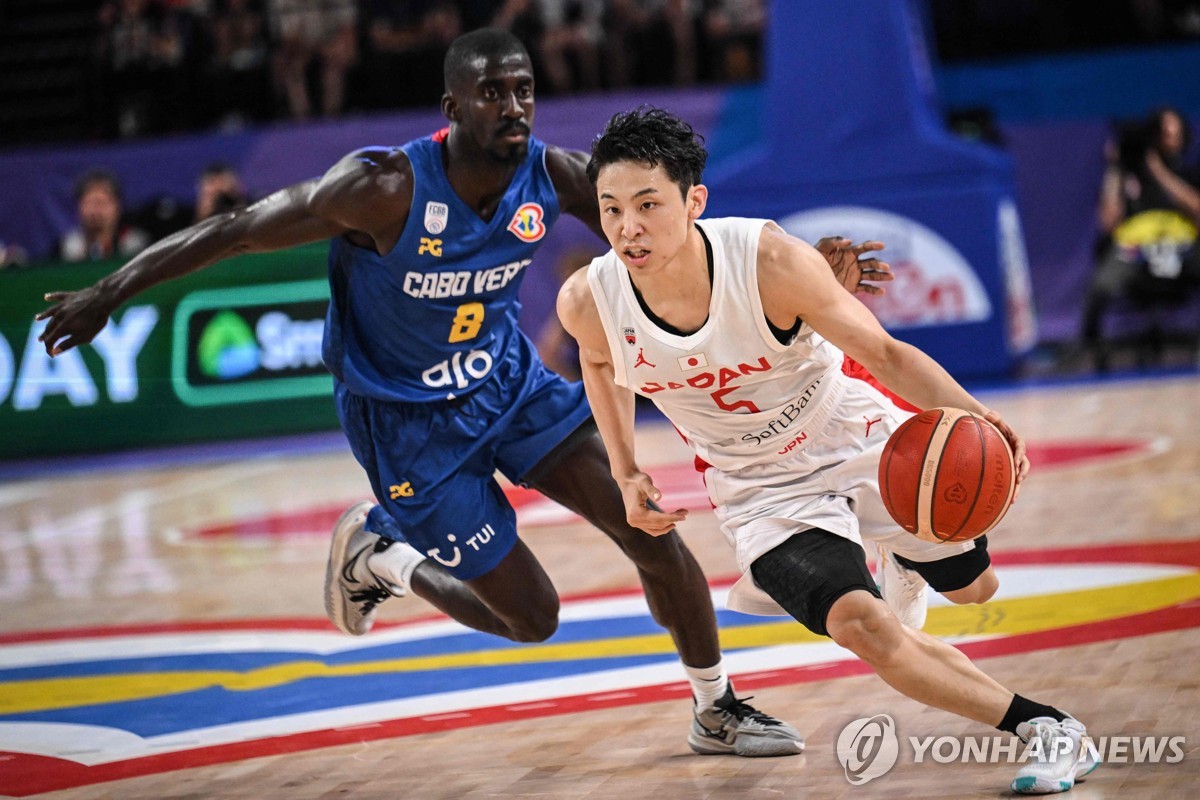 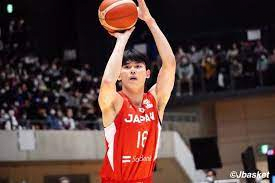 단점
피지컬로, 가드부터 센터까지 미스매치가 자주 발생
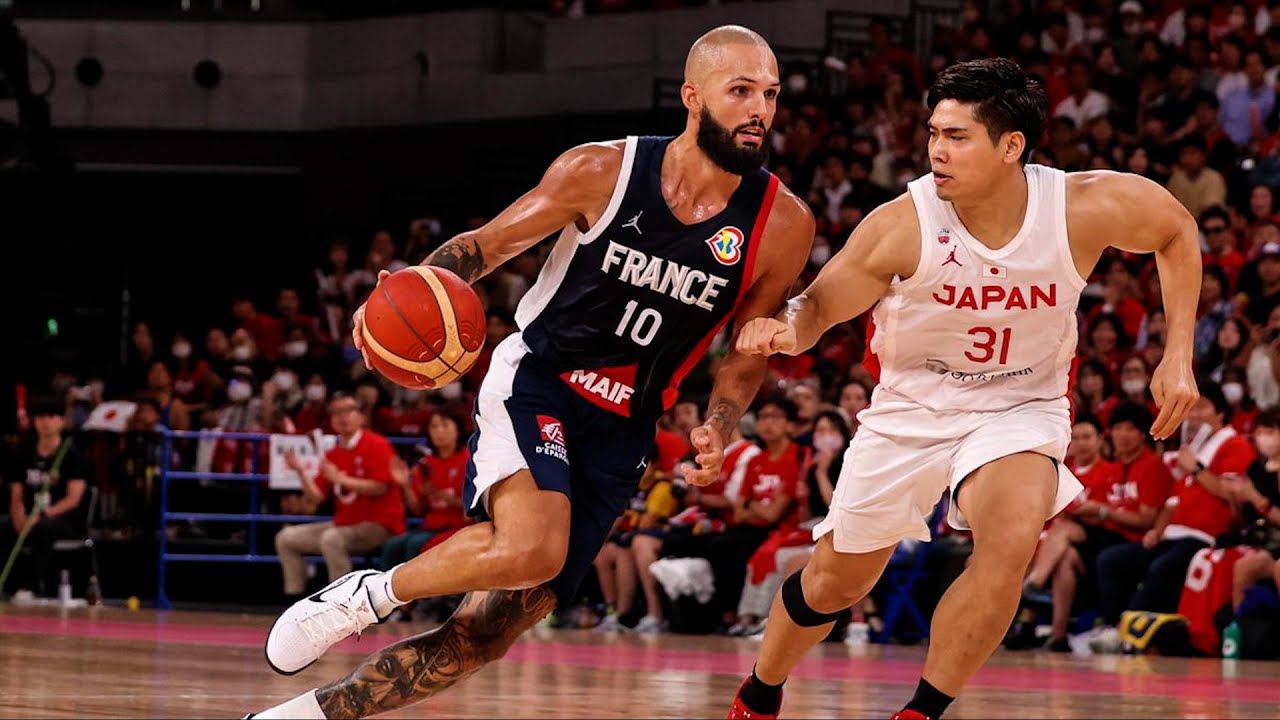 주요선수
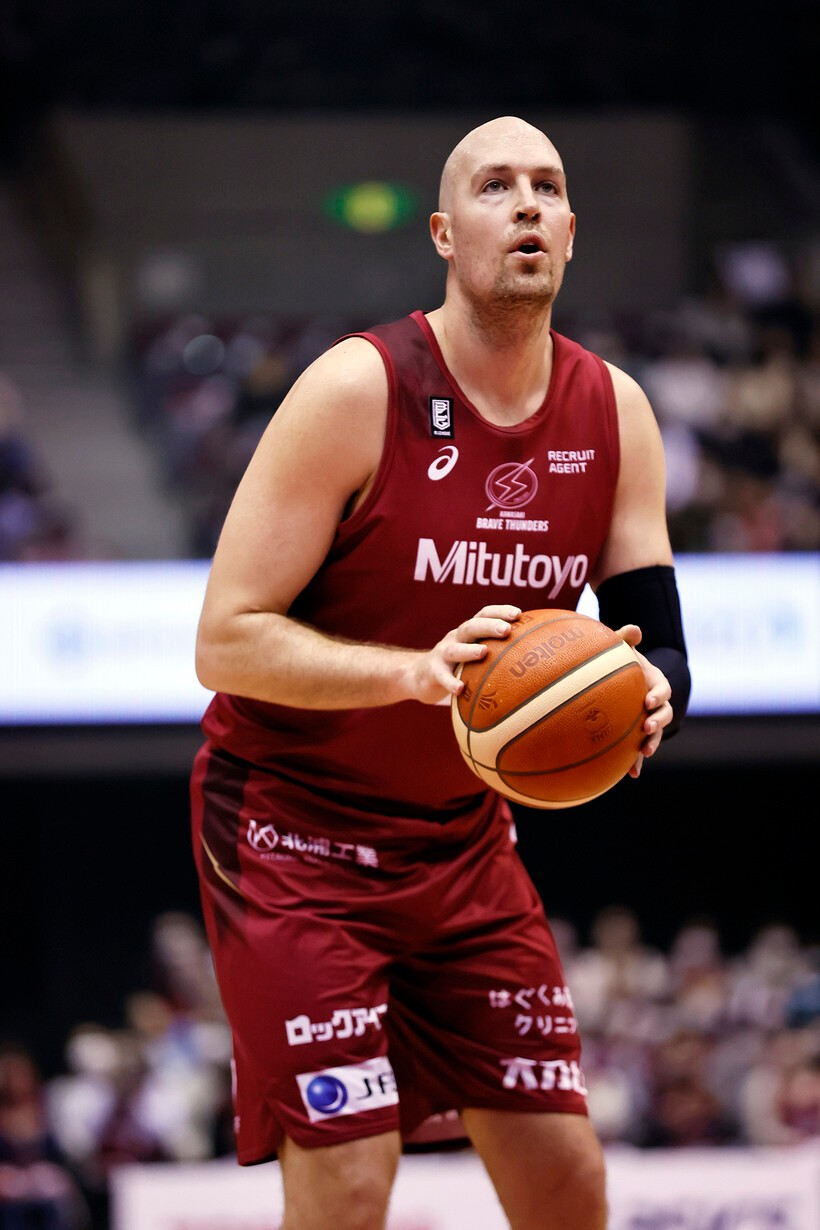 닉 파제카스 
(가와사키 브레이브 선더스)
주요선수
카와무라
         (요코하마 농구단)
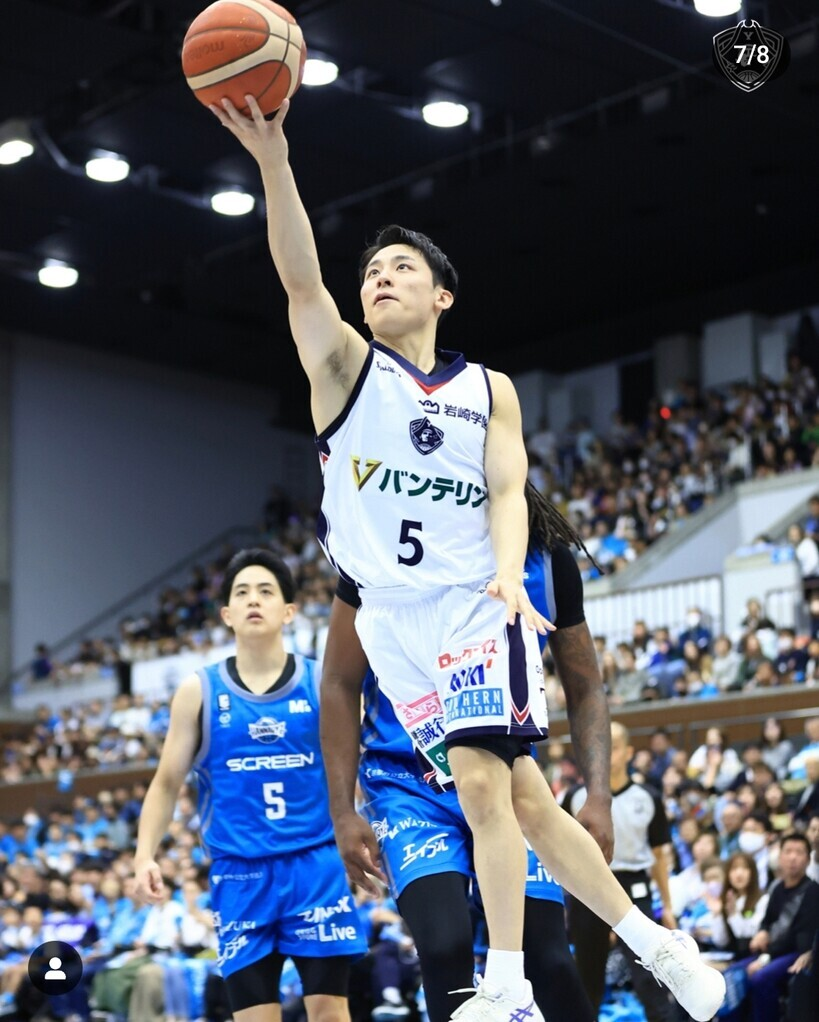 주요선수
하치무라 루이 
(레이커스)
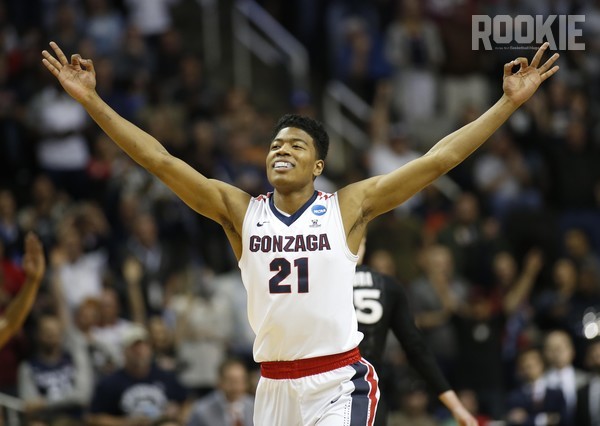 주요선수
시노야마 류세이 

(가와사키 브레이브 선더스)
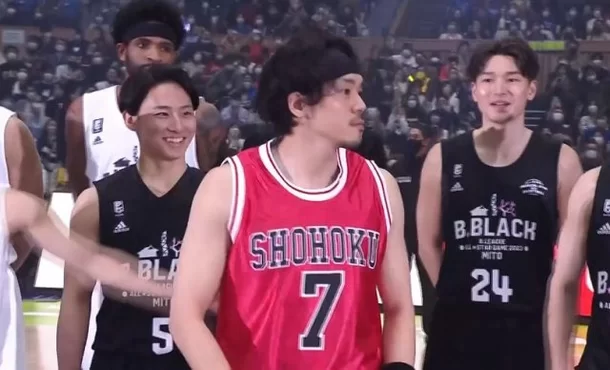 주요선수
와타나베 유타 
(브루클린 네츠)
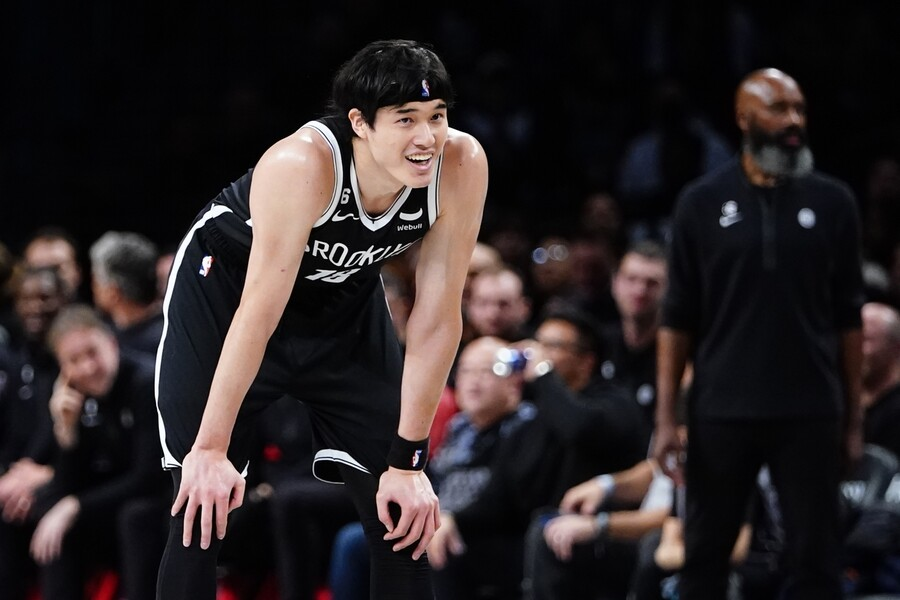 일본 여자 농구 국가대표
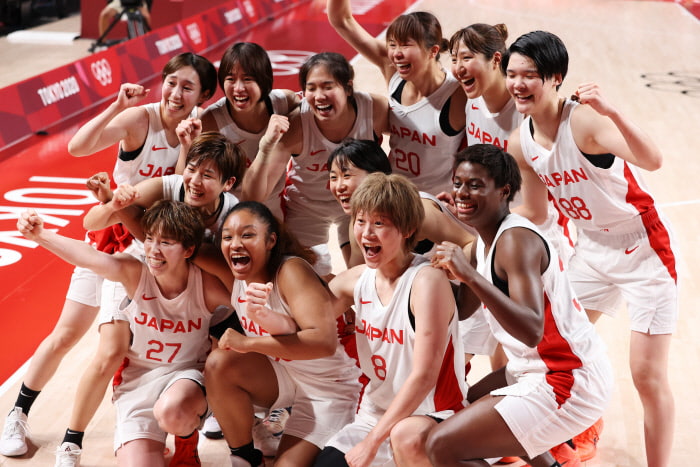 일본 여자 농구 국대 우승경력
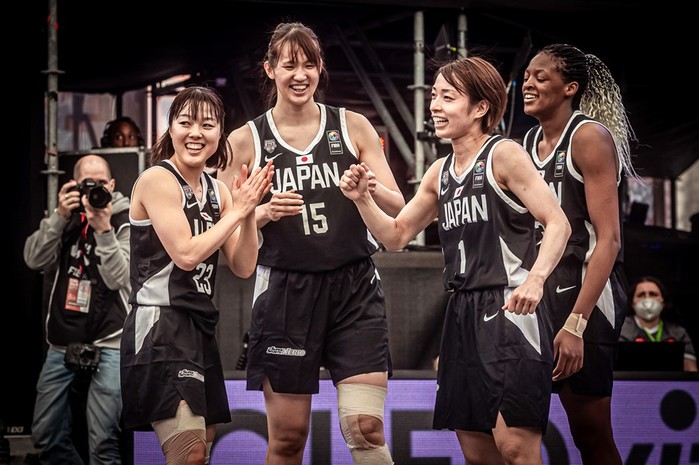 올림픽 농구에 5회 진출하였으며, 2019년 FIBA 아시아 여자 선수권 대회에서 우승을 차지